ТРАНСПОРТ
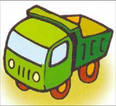 Учитель-логопед: Полуэктова Екатерина Николаевна
Виды транспорта
пассажирский                    служебный         
  личный
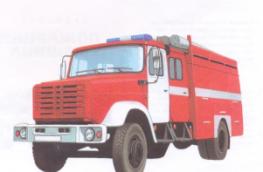 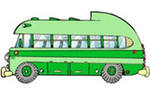 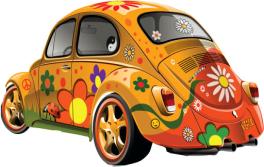 Игра «Мы едем, едем, едем …»
Едет современный (что?) …
Мчится в больницу (что?) …
Летит быстрый (что?) …
Грохочет по рельсам (что?) …
От платформы отходит (что?) …
Идет по волнам (что?) …
Игра «Кто управляет этим видом транспорта?»
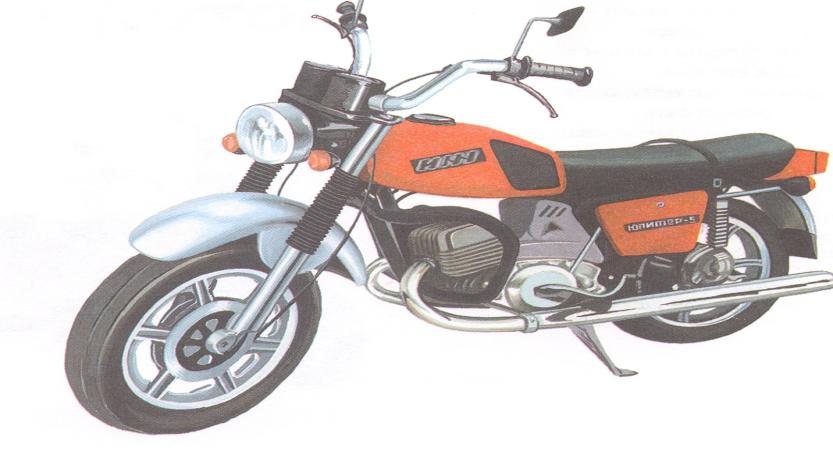 Игра «Кто управляет этим видом транспорта?»
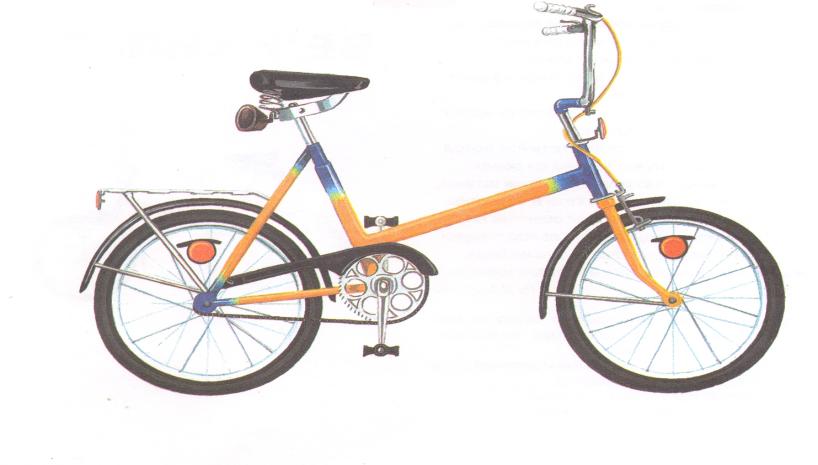 Игра «Кто управляет этим видом транспорта?»
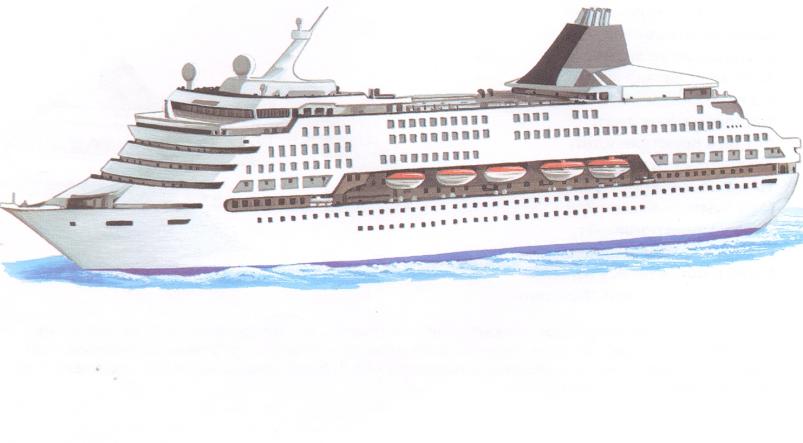 Игра «Кто управляет этим видом транспорта?»
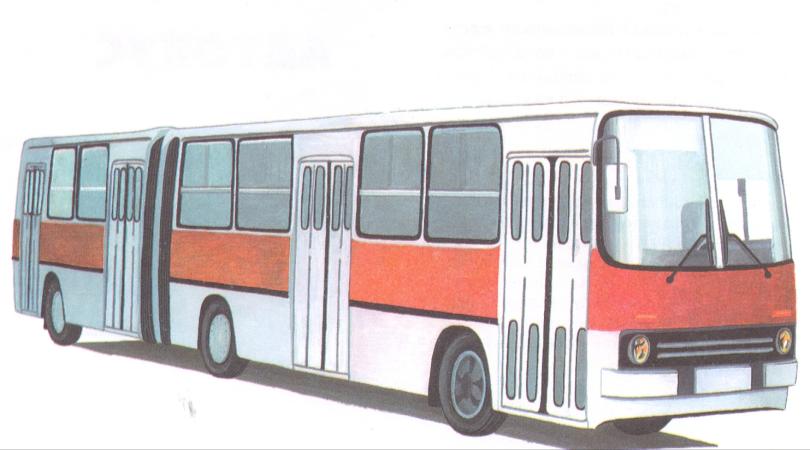 Игра «Кто управляет этим видом транспорта?»
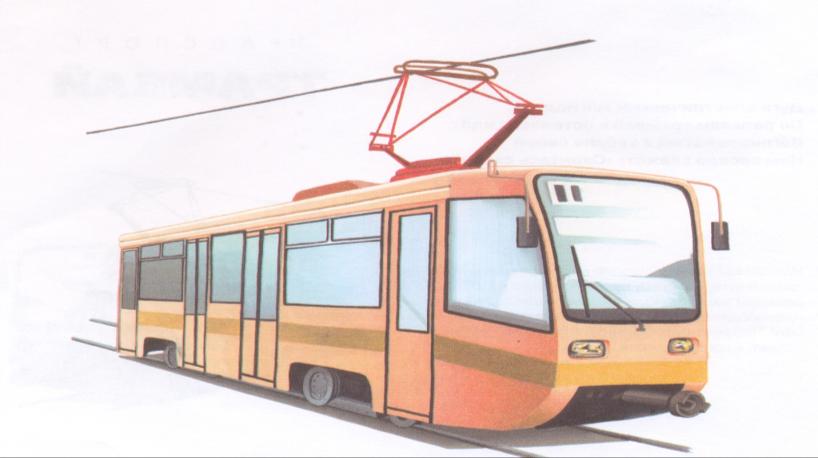 Игра «Кто управляет этим видом транспорта?»
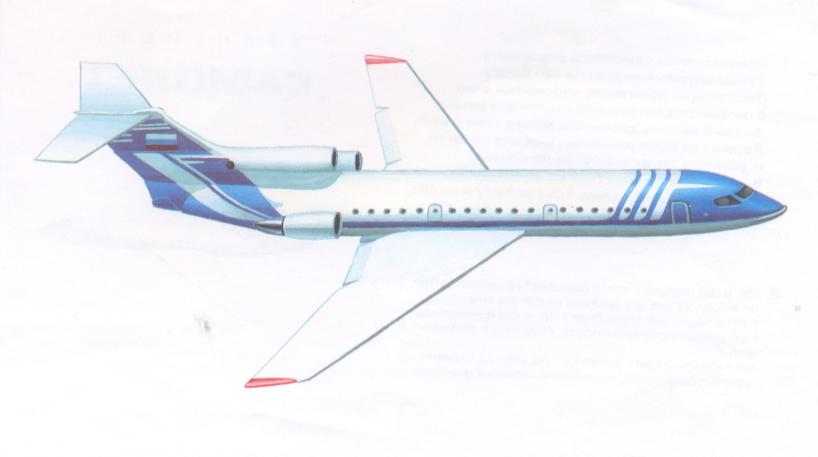 Игра «Третий лишний»
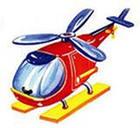 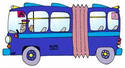 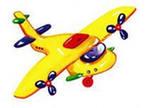 Игра «Третий лишний»
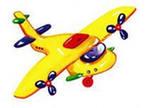 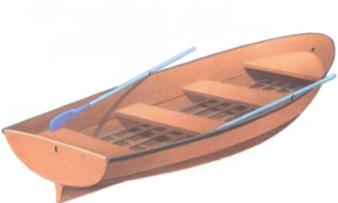 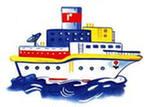 Игра «Третий лишний»
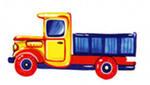 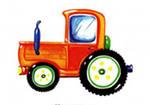 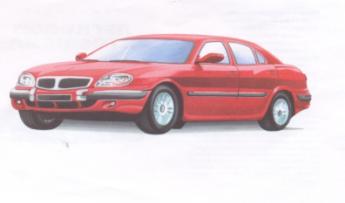 Игра «Третий лишний»
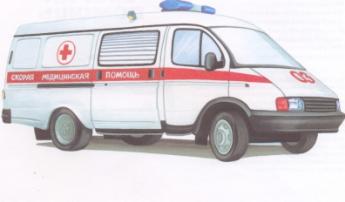 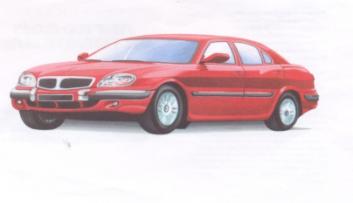 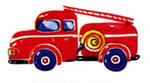 Кроссворд
1.

2.


3.

4.
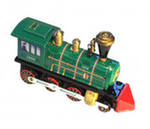 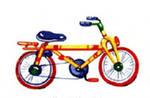 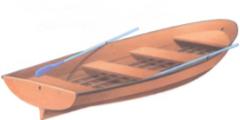 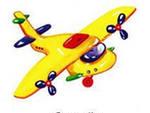 Кроссворд
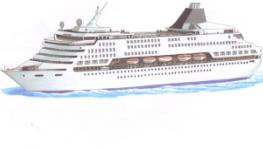 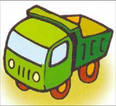 5.


6.



7.
8.



9.
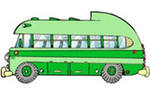 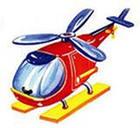 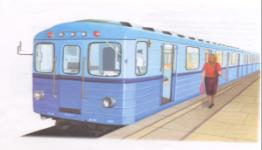 Кроссворд
МОЛОДЦЫ!